Chapter 4
Integration
Calculus AB Homework
Section 1: Antiderivatives and Indefinite Integration
Objectives: 
Write the general solution of a differential equation,
Use indefinite integral notation for antiderivatives, 
Use basic integration rules to find antiderivatives, 
Find a particular solution of a differential equation.
Standards:
MA.C.5.1 2000    Find specific antiderivatives using initial conditions, including finding velocity functions from acceleration functions, finding position functions from velocity functions, and applications to motion along a line.
Antiderivatives
Antiderivative
Terminology
Example
Antiderivatives
Antidifferentiation/Indefinite Integration
Differential/Variable of Integration
Constant of Integration
Integrand
Integral Sign
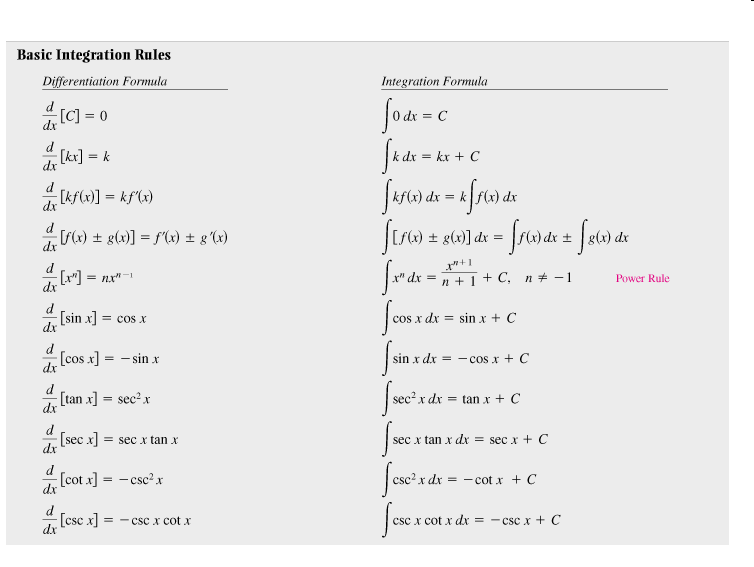 Examples
Examples
Examples
Examples
What is this?
Initial Conditions and Particular Solutions
Example
Examples for a Particular Solution
Slope Fields
A slope field shows you the slope (derivative) of a graph at a particular point.
This allows you to sketch a function given a point.
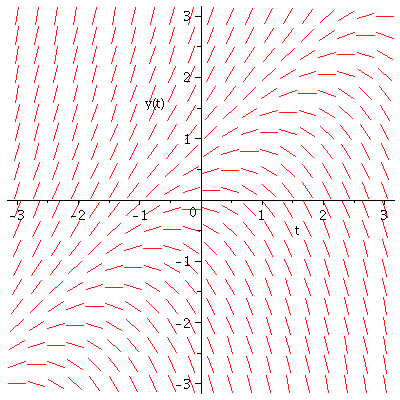 Solving a vertical motion problem
Antiderivatives can help in solving vertical motion problems.

Reminder:
If f(x) is the position function,
f’(x) is the velocity function,
f’’(x) is the acceleration function.
Solving a Vertical Motion Problem
Homework
Page 255
16-36 every four, 49-52 all, 63, 71-74 all